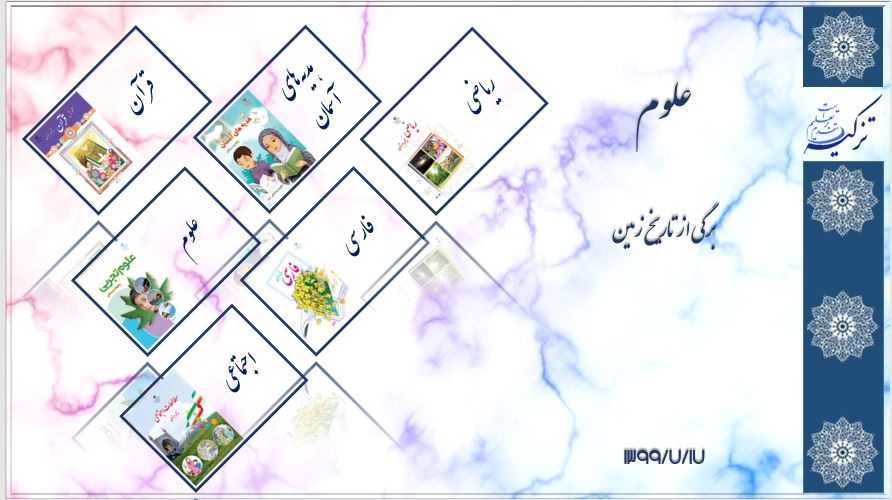 به آثار به جامانده ازحیوانات و
 گیاهان قدیمی فسیل می گویند.
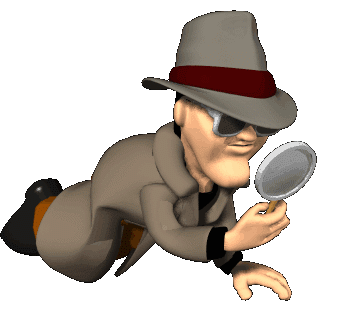 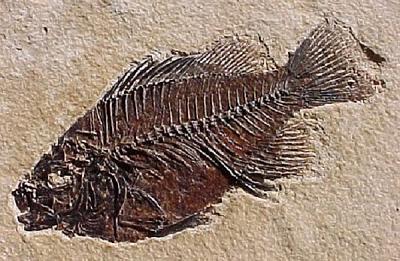 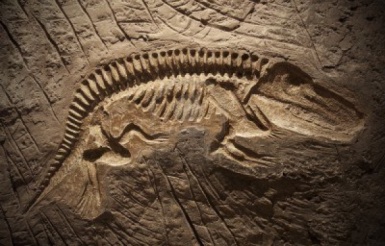 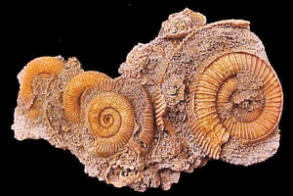 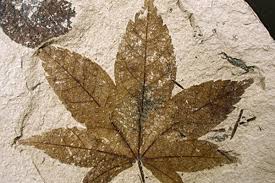 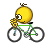 یکی ازاین آثار به جامانده
رد پاها هستند.
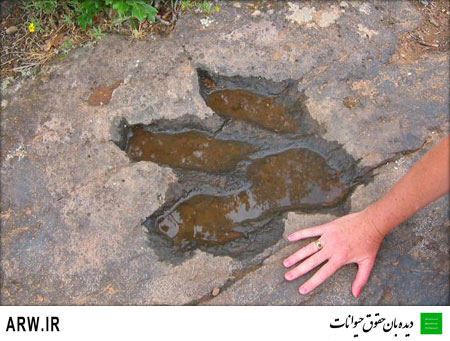 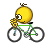 دانشمندان بامشاهده ی ردپای حیوانات چه چیزهایی می فهمند؟
بزرگی یا کوچکی حیوان
سبکی یاسنگینی حیوان
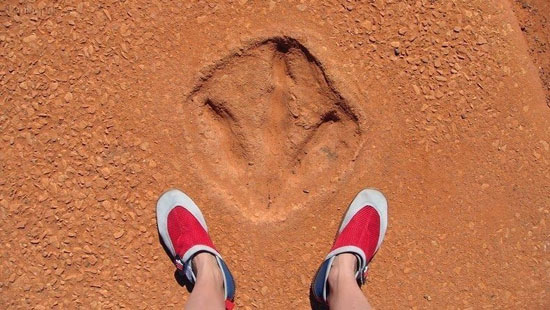 گوشتخوار یا علفخوار بودن حیوان
سرعت حرکت حیوان
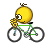 ردپای یک دایناسوردربیابان نشانه ی چیست؟
این بیابان میلیون هاسال پیش منطقه ی 
خوش آب وهوایی بوده است.
گیاهان وجانوران گیاهخواری درآن جازندگی می کرده اند.
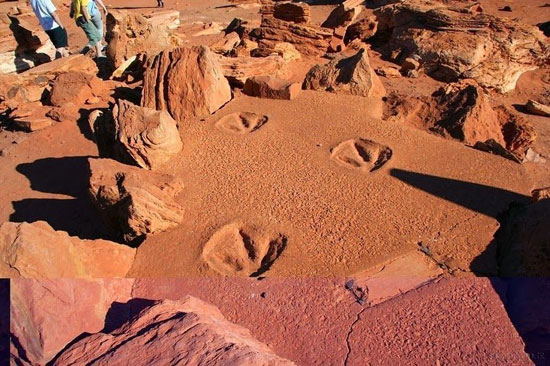 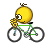 این رد پانشان می دهد که حیوان
جزء پرندگان بوده است.
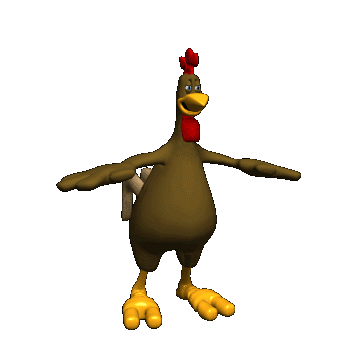 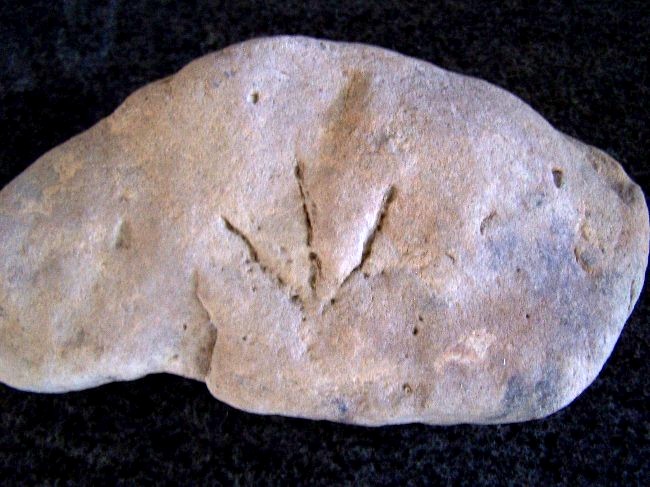 فسیل رد پای پرنده
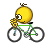 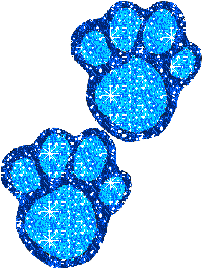 به نظرشما این رد پا مربوط به 
کدام حیوان است ؟
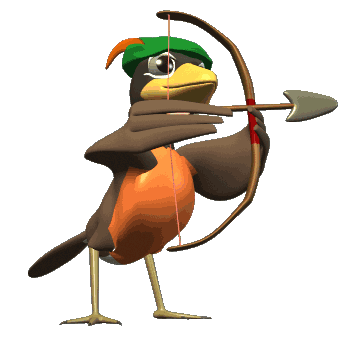 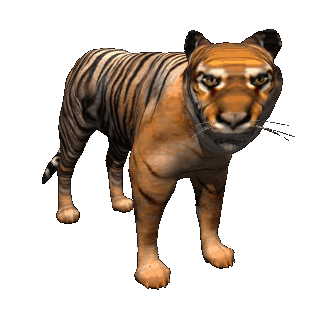 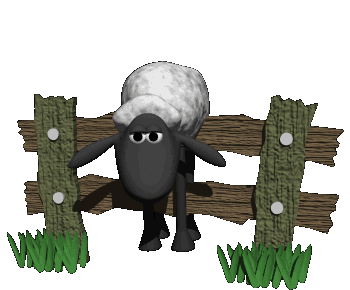 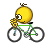 دایناسورها
دایناسورهاخزندگان غول پیکری 
بودند که میلیون هاسال پیش 
روی کره ی زمین زندگی می کرده اند.
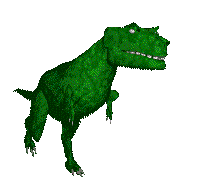 دایناسورها 65 
میلیون سال پیش 
ازبین رفتند.
دایناسوربه معنای سوسمارترسناک
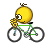 دانشمندان شکل دایناسورهارا
باتوجه به فسیل پیداشده ازآن ها
بازسازی کرده اند.
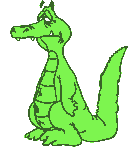 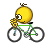 آیا ازبدن حشرات هم فسیل تشکیل می شود؟
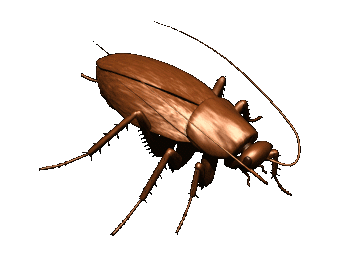 ازبدن حشرات خیلی کم فسیل تشکیل می شود 
چون اسکلت استخوانی ندارند.
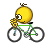 بعضی وقت ها حشرات درشیره ی
درختان گیرمی افتادند وبدن آن ها
به صورت فسیل درمی آمده است.
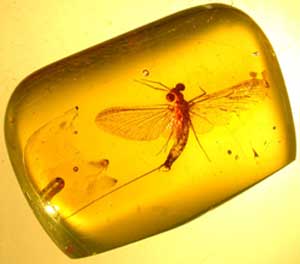 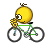 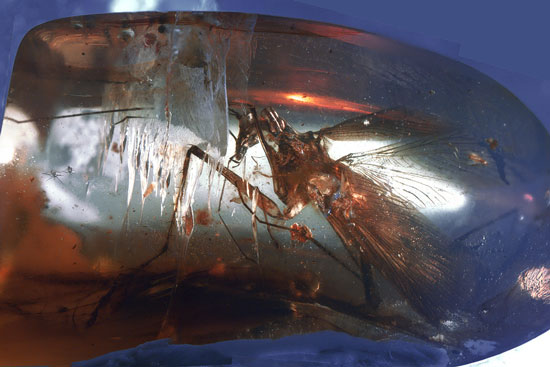 فسیل نوعی سوسک درکهربا
100میلیون ساله
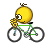 نوع دیگر فسیل به این صورت است که
بدن حیوان بین یخ می ماند وکل بدن حیوان
پس از سالیان سال سالم می ماند.
مانند ماموت هایی که درون غارهای 
قطب شمال پیدا شده اند.
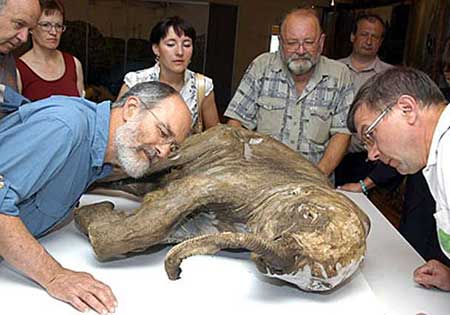 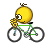 کشف ماموت ده هزار ساله 
درقطب شمال
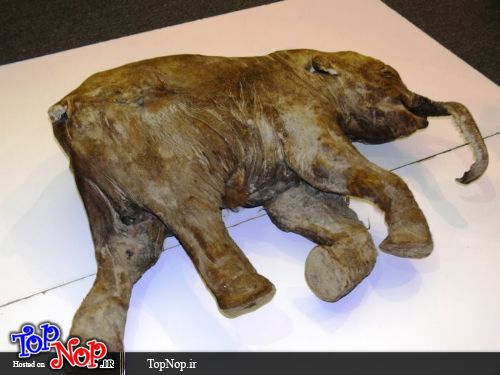 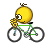 نوع دیگر فسیل بدن حیوان پس ازمردن
بین رسوبات قرار گرفته وجای بدن حیوان
باقی می مانده است.
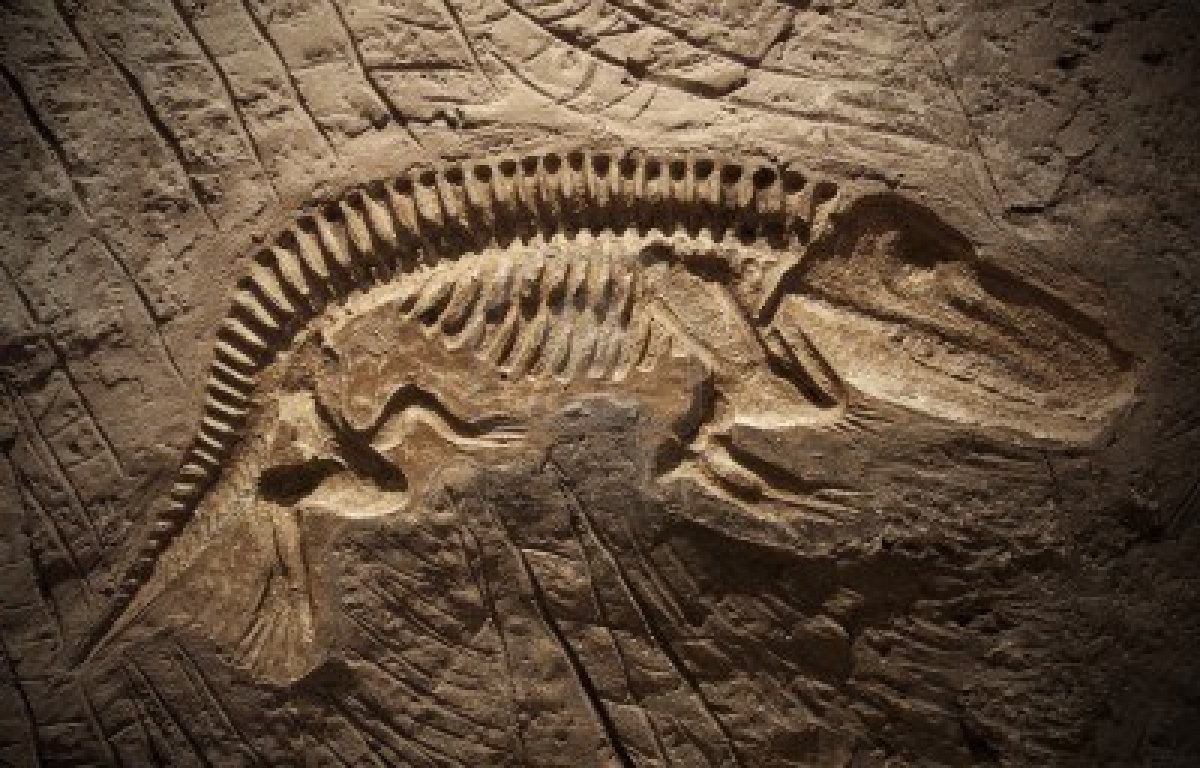 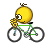 بعدی
فسیل صدف
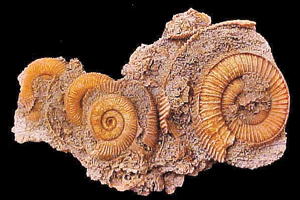 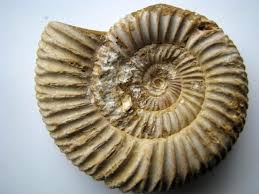 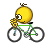 کشف فسیل دایناسور72 میلیون ساله 
درمکزیک
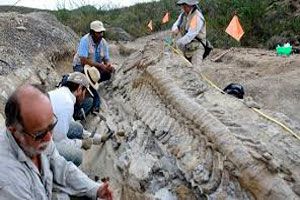 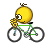 فسیل دایناسور
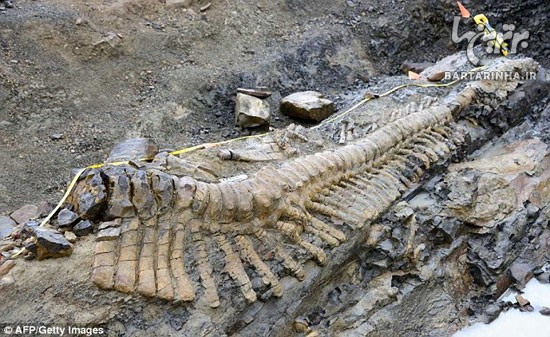 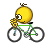 فسیل قورباغه
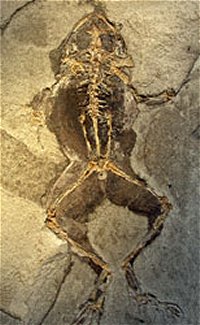 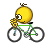 فسیل گیاه
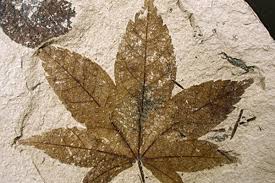 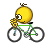 بعدی
خدانگهدار
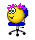